Title
Authors
HEADING
HEADING
Content goes here
Content goes here
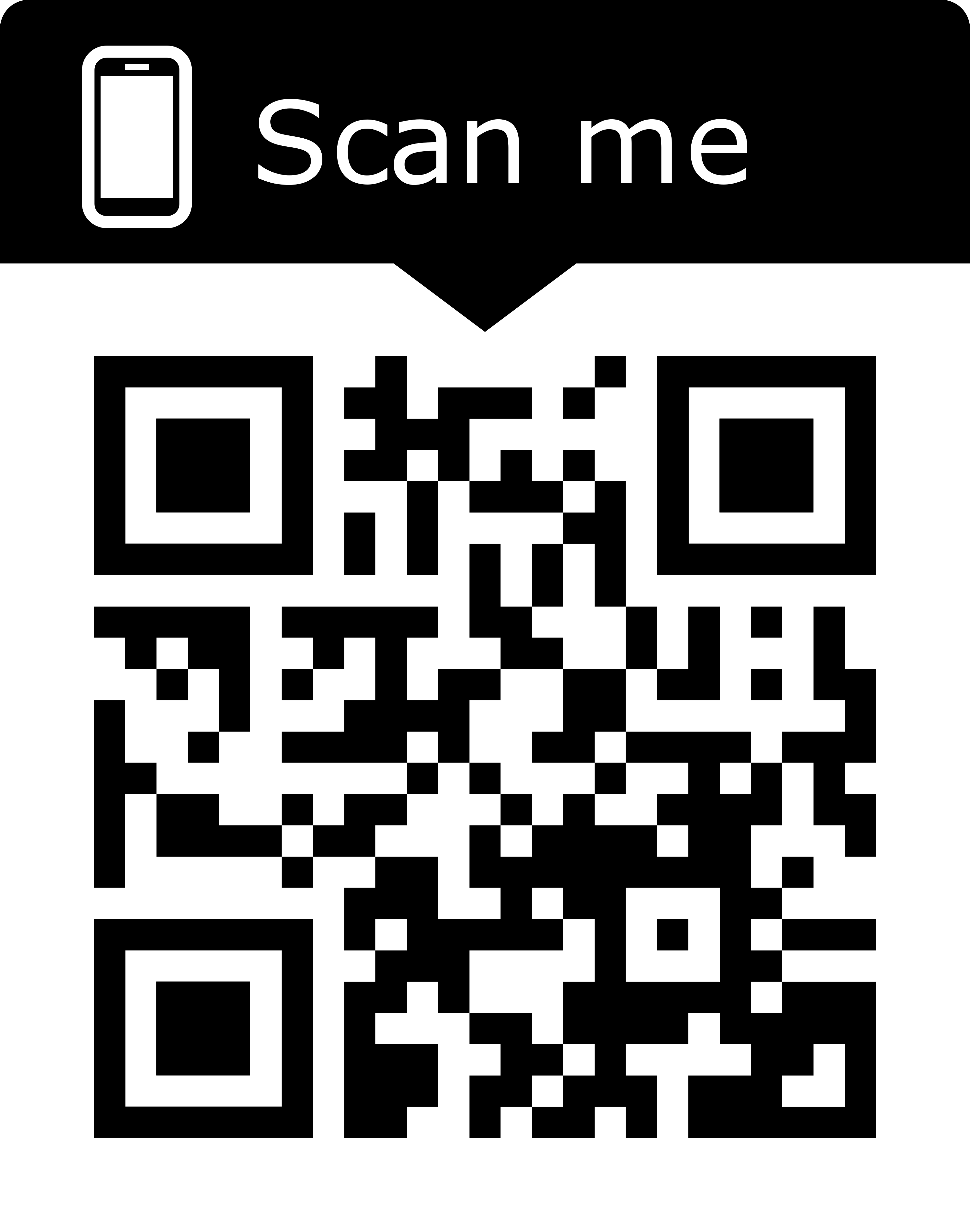